Table 1 Model parameters and results.
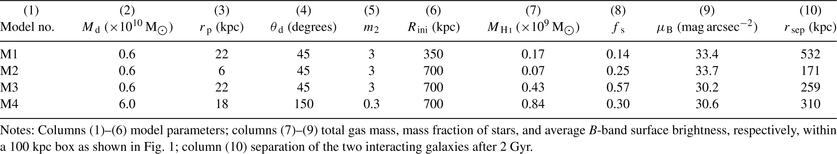 Mon Not R Astron Soc Lett, Volume 363, Issue 1, October 2005, Pages L21–L25, https://doi.org/10.1111/j.1745-3933.2005.00076.x
The content of this slide may be subject to copyright: please see the slide notes for details.
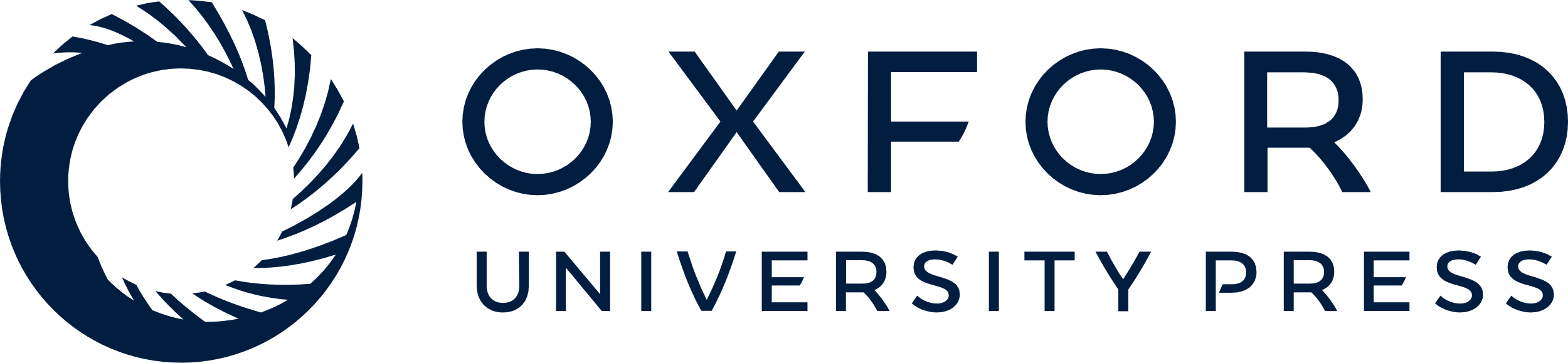 [Speaker Notes: Table 1 Model parameters and results.


Unless provided in the caption above, the following copyright applies to the content of this slide: © 2005 RAS]